ВПР – 2024: проблемы иперспективы Поворознюк Лилия Владимировна, руководитель отделения по НОО КУМО;Каменева Любовь Викторовна, заместитель руководителя отделения по НОО КУМОВасильева Галина Леонидовна, учительначальных классов МБОУ «СОШ №76»
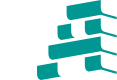 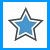 31 октября 2024г.
Цели/планируемые результаты
Представить результаты ВПР-2024, выполненных выпускниками 4-классов Алтайского края в сравнении с итогами прежних лет и общероссийскими показателями
 Определить основные проблемы, связанные с недостаточным уровнем качества выполнения заданий
Наметить возможные пути решения проблем 
Обсудить вопросы организации и проведения ВПР - 2025
Анализ результатов всероссийских проверочных работ по русскому языку, математике, окружающему миру               в 4 классе
(2021,2022,2023,2024 г.г.)
Качество обученности
Русский язык
[Speaker Notes: 1К1 - Умение писать текст под диктовку, соблюдая в практике письма изученные орфографические и пунктуационные нормы.
6 -  Распознавать основную мысль текста при его письменном предъявлении; адекватно формулировать основную мысль в письменной форме, соблюдая нормы построения предложения и словоупотребления. Определять тему и главную мысль текста.
7 - Составлять план прочитанного текста (адекватно воспроизводить прочитанный текст с заданной степенью свернутости) в письменной форме, соблюдая нормы построения предложения и словоупотребления. Делить тексты на смысловые части, составлять план текста
15К1 - Умение на основе данной информации и собственного жизненного опыта обучающихся определять конкретную жизненную ситуацию для адекватной интерпретации данной информации, соблюдая при письме изученные орфографические и пунктуационные нормы. Интерпретация содержащейся в тексте информации.
15К2 - Умение соблюдать при письме изученные орфографические и пунктуационные нормы]
ЗАТРУДНЕНИЯ, СВЯЗАННЫЕ С НЕДОСТАТОЧНЫМ УСВОЕНИЕМ ПРЕДМЕТНЫХ И МЕТАПРЕДМЕТНЫХ РЕЗУЛЬТАТОВ
низкий (недостаточный) уровень (к сожалению, иногда и вовсе отсутствие) владения общим способом (алгоритмом) определения частей слова/ частей речи/ однородных членов;
низкий уровень сформированности (либо отсутствие) необходимых универсальных учебных действий, которые включают анализ морфологических признаков; установление их причинно-следственных связей; построение логической цепи рассуждений, приводящей к верному выбору и т.д;
низкий уровень сформированности умения адекватно понимать письменно предъявляемую текстовую информацию, интерпретировать её; составлять план текста; делить текст на смысловые части.
небольшой словарный запас и лексическая бедность, которые не позволяет в полной мере использовать синонимы для устранения повторов в тексте.
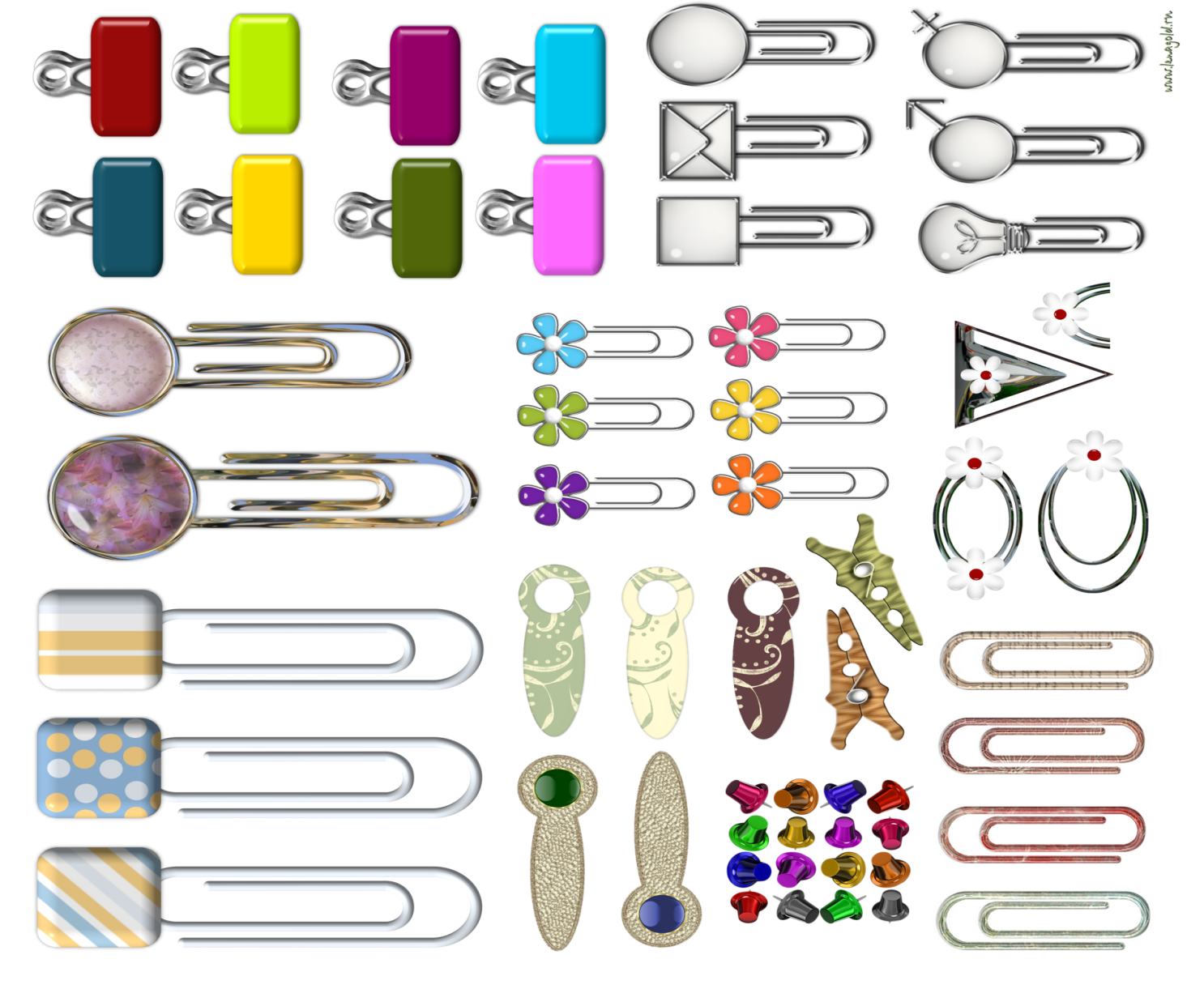 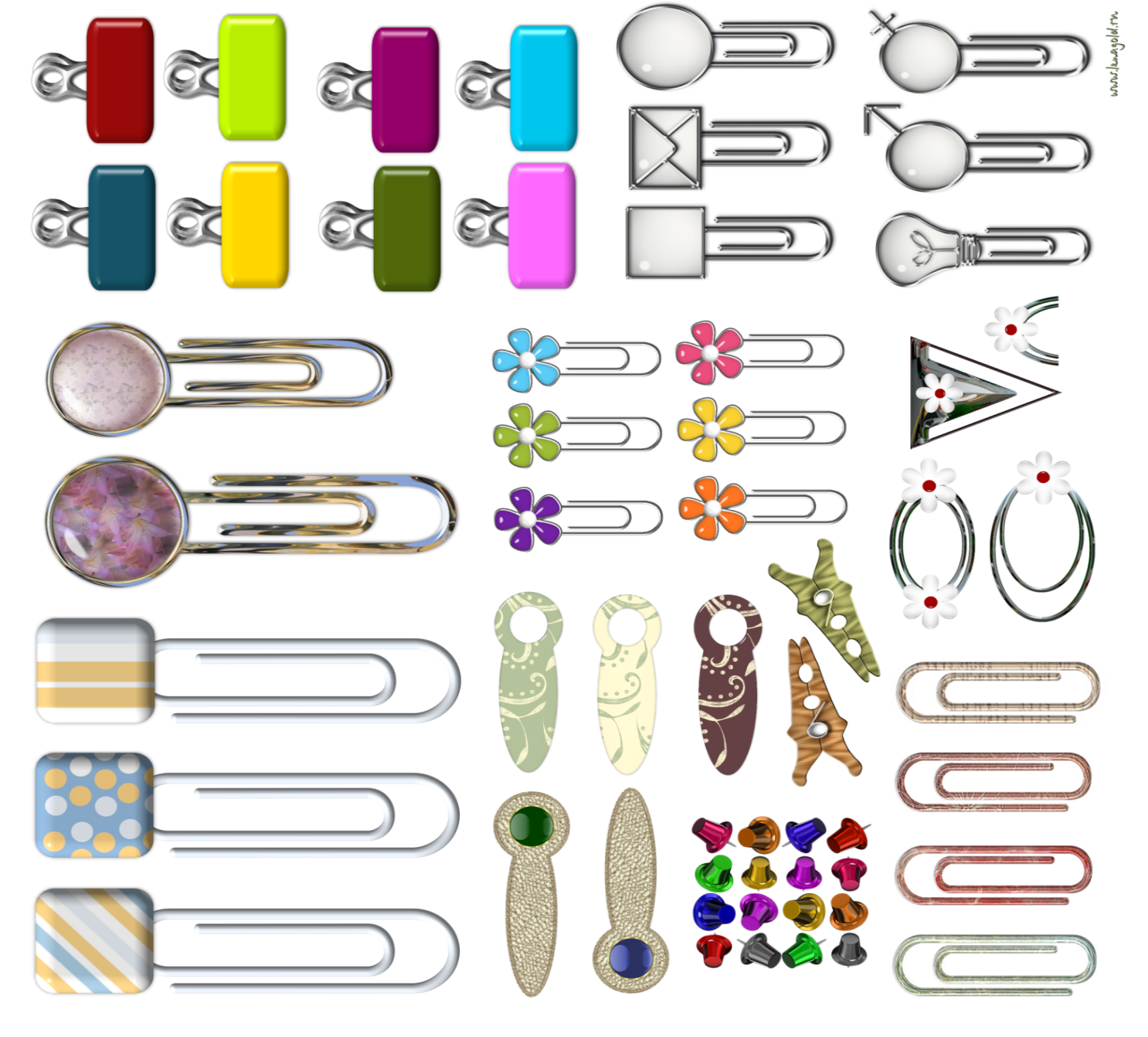 Качество обученности
Общая гистограмма отметок по математике
по Алтайскому краю в сравнении с результатами по России за 2024 год
(%)
Общая гистограмма отметок по математике
по Алтайскому краю в сравнении с результатами по России за 2023, 2024 года
Результаты выполнения заданий ВПР по Математике (%)
[Speaker Notes: 4- единицы измерения
5.2-Умение изображать геометрические фигуры. Выполнять построение геометрических фигур с заданными измерениями (отрезок, квадрат, прямоугольник) с помощью линейки, угольника.
8-решать текстовые задачи
9- Овладение основами логического и алгоритмического мышления. Интерпретировать информацию, полученную при проведении несложных исследований (объяснять, сравнивать и обобщать данные, делать выводы и 
прогнозы).
10- Овладение основами логического и алгоритмического мышления. Собирать, представлять, интерпретировать информацию.
12-Овладение основами логического и алгоритмического мышления. Решать задачи в 3–4 действия.]
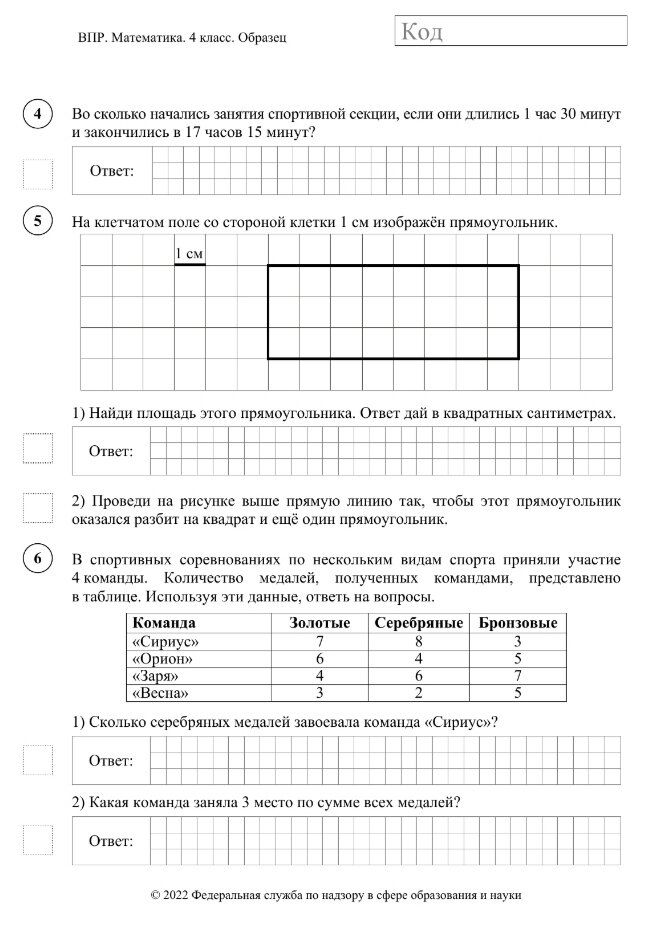 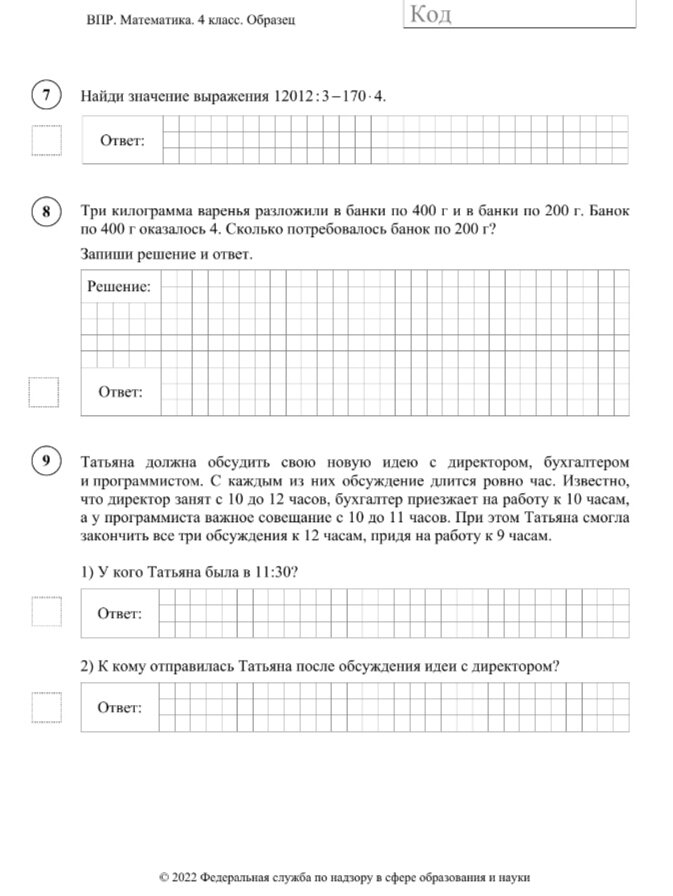 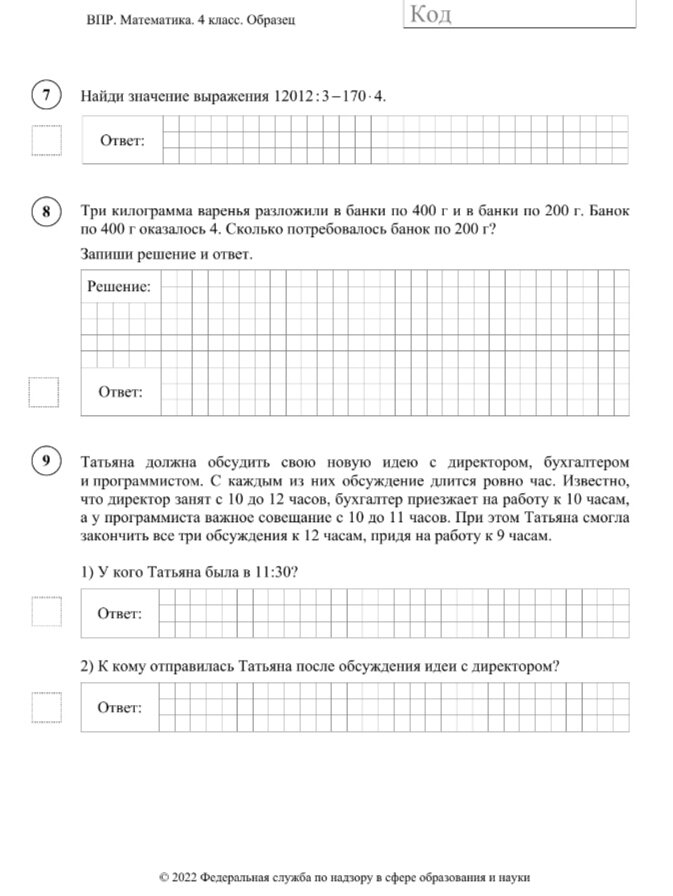 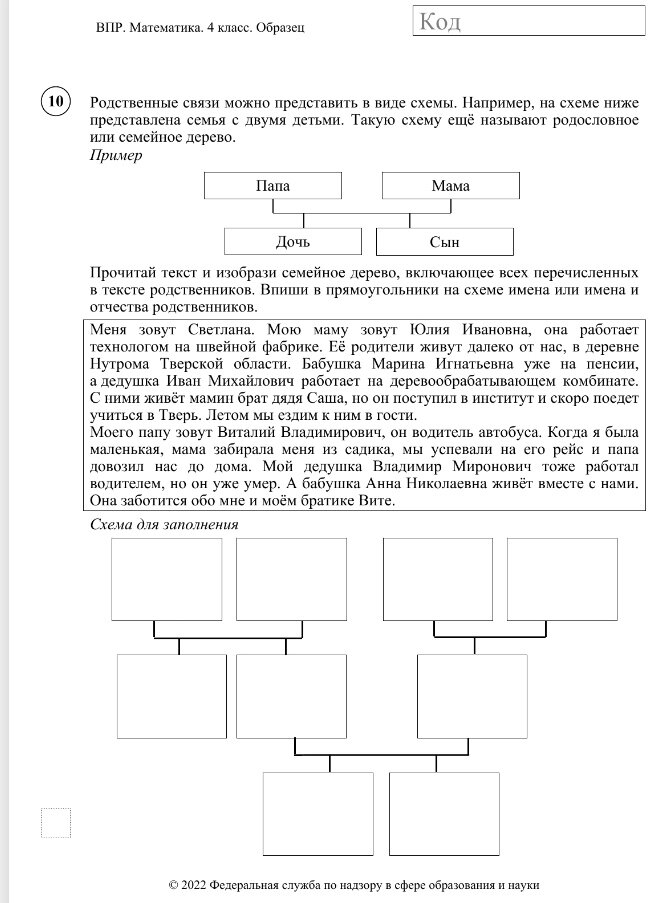 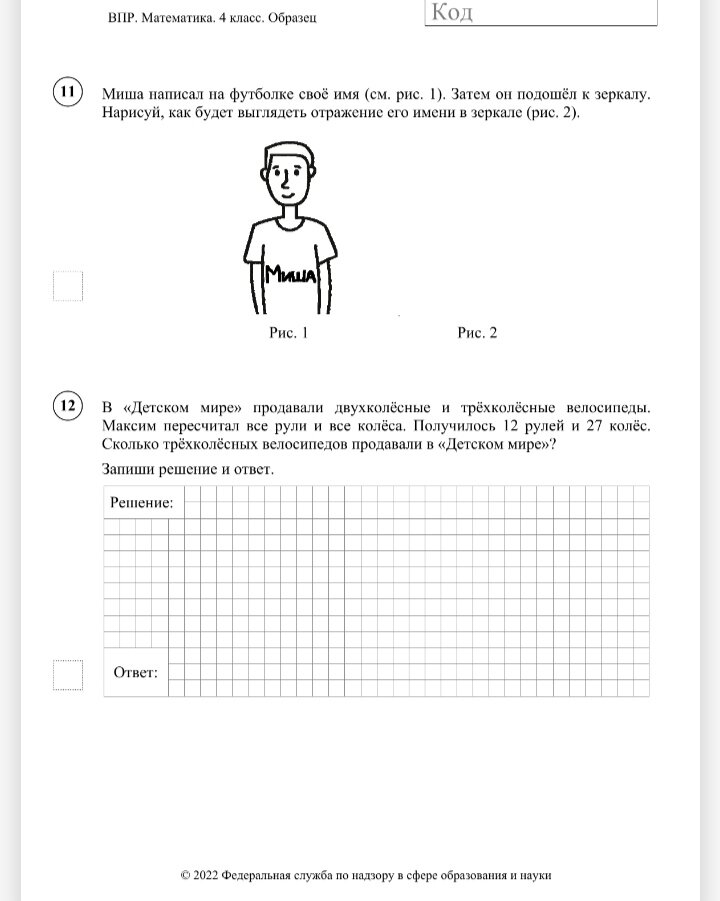 Наибольшую трудность вызывают задания,  направленные на умения
описывать взаимное расположение предметов в пространстве и на плоскости; владеть основами пространственного воображения;
читать, записывать и сравнивать величины (массу, время, длину, площадь, скорость), используя основные единицы измерения величин и соотношения между ними (час – минута, километр – метр, метр – дециметр, дециметр – сантиметр, метр – сантиметр, сантиметр – миллиметр); 
преобразовывать величины, выраженные единицами времени; 
выделять неизвестный компонент арифметического действия и находить его значение;
выполнять арифметические действия с числами и числовыми выражениями; выполнять письменно действия с многозначными числами (сложение, вычитание, умножение и деление на однозначное, двузначное числа в пределах 10 000) с использованием таблиц сложения и умножения чисел; алгоритмов письменных арифметических действий.
решать задачи в 3-4 действия; 
строить логические  рассуждения, алгоритмы действий.
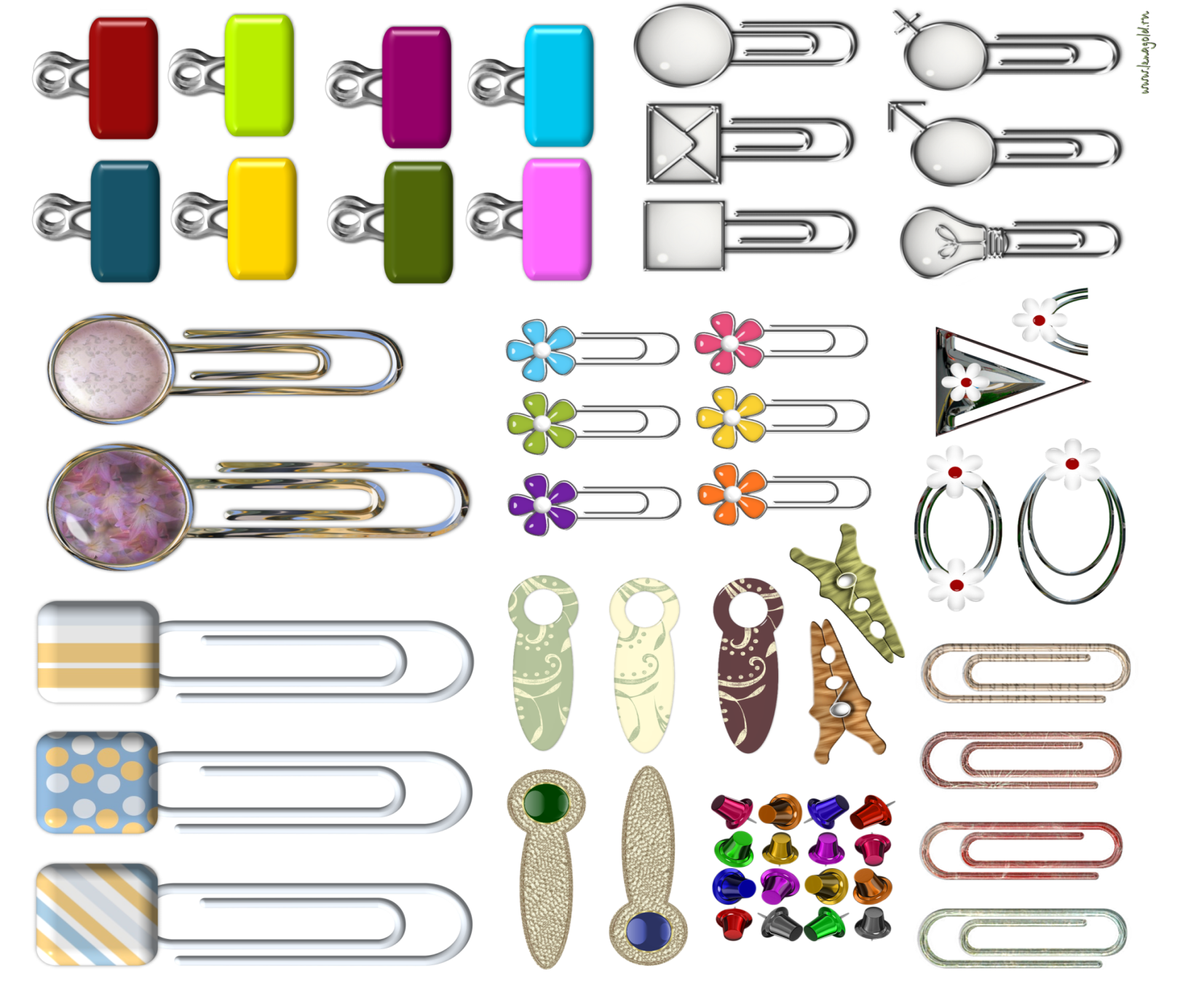 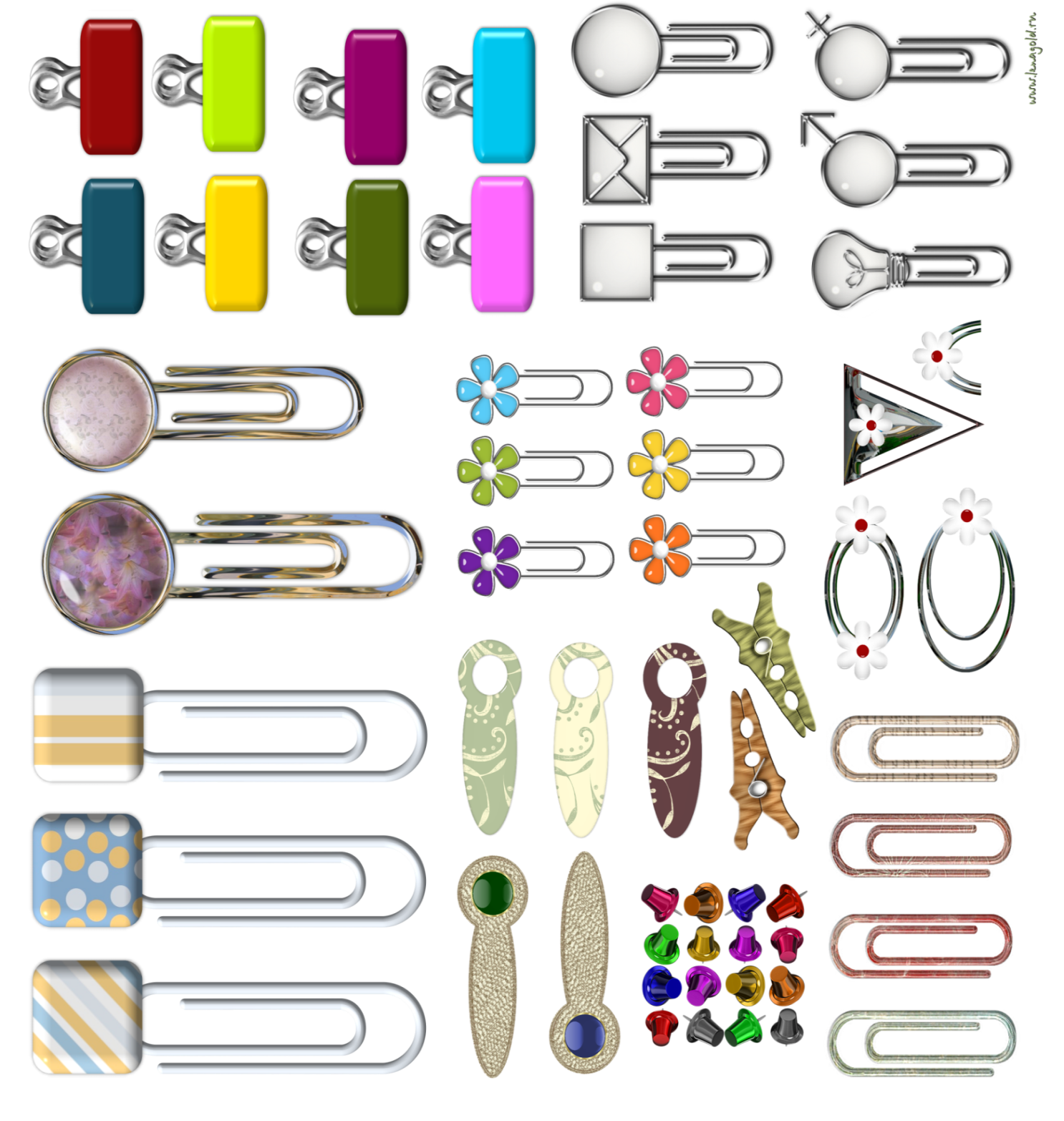 Анализ результатов всероссийских проверочных работ по окружающему миру  в 4 классе
Качество обученности
Общая гистограмма отметок по окружающему мирупо Алтайскому краю в сравнении с результатами по России за 2024 год(%)
Общая гистограмма отметок по окружающему мирупо Алтайскому краю в сравнении с результатами по России за 2023, 2024 года (%)
[Speaker Notes: Задание №3.1 и 3.3. Задание проверяет сформированность умений использовать готовые модели (глобус, карту, план) для объяснения явлений или описания свойств объектов; обнаруживать простейшие взаимосвязи между живой и неживой природой, взаимосвязи в живой природе (распределение животных и растений по природным зонам) 
Задание № 6.1. Задание проверяет освоение доступных способов изучения природы (наблюдение, измерение, опыт); овладение логическими действиями сравнения, анализа, синтеза, установления аналогий и причинно-следственных связей, построения рассуждений 
Задание № 6.2. Задание проверяет сформированность уровня владения обучающимися сведениями о доступных способах изучения природы (наблюдение, измерение, опыт); овладение логическими действиями сравнения, анализа, синтеза, установления аналогий и причинно-следственных связей, построения рассуждений; осознанно строить речевое высказывание в соответствии с задачами коммуникации 
Задание № 6.3. Задание проверяет сформированность умений проводить несложные наблюдения в окружающей среде и ставить опыты, используя простейшее лабораторное оборудование; создавать и преобразовывать модели и схемы для решения задач
 Задание № 10.2. Задание контролирует сформированность основ гражданской идентичности, своей этнической принадлежности в форме осознания «Я» как члена семьи, представителя народа, гражданина России; умение описывать достопримечательности столицы и родного края (речевое высказывание о достопримечательностях родного края)]
Наибольшую трудность вызывают задания,  направленные на умения
Овладение начальными сведениями о сущности и особенностях объектов, процессов и явлений действительности(природных, социальных, культурных, технических и др.);
овладение логическими действиями анализа, синтеза, обобщения, классификации по родовидовым признакам. Использовать готовые модели (глобус, карту, план);
для объяснения явлений или описания свойств объектов; обнаруживать простейшие взаимосвязи между живой и неживой природой, взаимосвязи в живой природе.
Наибольшую трудность вызывают задания,  направленные на умения
Освоение доступных способов изучения природы (наблюдение, измерение, опыт); 
овладение логическими действиями сравнения, анализа, синтеза, установления аналогий и причинно-следственных связей, построения рассуждений; осознанно строить речевое высказывание в соответствии с задачами коммуникации. Вычленять содержащиеся в тексте основные события; 
Сравнивать между собой объекты, описанные в тексте, выделяя 2-3 существенных признака; проводить несложные наблюдения в окружающей среде и ставить опыты, используя простейшее лабораторное оборудование/  создавать и преобразовывать модели и схемы для решения задач.
Наибольшую трудность вызывают задания,  направленные на умения
Сформированность уважительного отношения к родному краю; осознанно строить речевое высказывание в соответствии с задачами коммуникации. Будут сформированы основы гражданской идентичности, своей этнической принадлежности в форме осознания «Я» как члена семьи, представителя народа, гражданина России; описывать достопримечательности столицы и родного края
Сформированность уважительного отношения к родному краю; осознанно строить речевое высказывание в соответствии с задачами коммуникации
ВАЖНО УМЕТЬ:
РАБОТАТЬ С ИНСТРУКЦИЕЙ
РАБОТАТЬ С ТЕКСТОМ ЗАДАНИЯ
ВИДЕТЬ ГЛАВНОЕ, СУТЬ СИТУАЦИИ, ПРОБЛЕМЫ
ПЛАНИРОВАТЬ ХОД РЕШЕНИЯ И ОСУЩЕСТВЛЯТЬ ПЛАН 
КОНТРОЛИРОВАТЬ, КОРРЕКТИРОВАТЬ, ОЦЕНИВАТЬ
ИСКАТЬ ПРИЧИНУ ОШИБКИ
ОСУЩЕСТВЛЯТЬ ПЕРЕНОС БАЗОВЫХ (ОПОРНЫХ) ЗНАНИЙ И  СПОСОБОВ ДЕЙСТВИЙ, ПРИМЕНЯТЬ ИХ В НОВОЙ СИТУАЦИИ
АНАЛИЗИРОВАТЬ; ВЫСТРАИВАТЬ АНАЛОГИИ
ВЫСТРАИВАТЬ ЛОГИЧЕСКУЮ ЦЕПОЧКУ РАССУЖДЕНИЙ
ОБОБЩАТЬ, ДЕЛАТЬ ВЫВОДЫ
ИМЕТЬ ДОСТАТОЧНЫЙ СЛОВАРНЫЙ ЗАПАС
НЕСТАНДАРТНО, ГИБКО МЫСЛИТЬ
РАБОТАТЬ С ИНФОРМАЦИЕЙ: СОБИРАТЬ, ПЕРЕВОДИТЬ, ПРЕДСТАВЛЯТЬ; ПОНИМАТЬ, ИНТЕРПРЕТИРОВАТЬ 
СТРОИТЬ СОБСТВЕННЫЕ РЕЧЕВЫЕ ВЫСКАЗЫВАНИЯ В ПИСЬМЕННОЙ ФОРМЕ В СООТВЕТСТВИИ С ЗАДАЧАМИ КОММУНИКАЦИИ
…
!!!!!!!!
ОРИЕНТИРОМ СЛУЖАТ ПЛАНИРУЕМЫЕ РЕЗУЛЬТАТЫ В СООТВЕТСТВИИ С ФОП НОО И ФГОС НОО 
СТРОИТЬ ОБУЧЕНИЕ НА ОСНОВЕ ОРГАНИЗАЦИИ УЧЕБНОЙ ДЕЯТЕЛЬНОСТИ МЛАДШИХ ШКОЛЬНИКОВ, НАПРАВЛЕННОЙ НА ОСВОЕНИЕ ОПРЕДЕЛЁННЫХ СПОСОБОВ ДЕЙСТВИЙ
СОЗДАВАТЬ УСЛОВИЯ ДЛЯ РАЗВИТИЯ АКТИВНОЙ ПОЗНАВАТЕЛЬНОЙ ДЕЯТЕЛЬНОСТИ ОБУЧАЮЩИХСЯ,НАПРАВЛЕННОЙ НА РАЗВИТИЕ УУД, УЧЕБНОЙ САМОСТОЯТЕЛЬНОСТИ, КОНТРОЛЬНО-ОЦЕНОЧНЫХ  УМЕНИЙ
ИСПОЛЬЗОВАТЬ ПОТЕНЦИАЛ КАЖДОГО УРОКА ДЛЯ ФОРМИРОВАНИЯ У ОБУЧАЮЩИХСЯ НАВЫКОВ СМЫСЛОВОГО ЧТЕНИЯ КАК ОСНОВНОГО МЕТАПРЕДМЕТНОГО УМЕНИЯ
ПРИМЕНЯТЬ НА УРОКАХ И ВО ВНЕУРОЧНОЙ ДЕЯТЕЛЬНОСТИ РАЗЛИЧНЫЕ МЕТОДЫ И ПРИЁМЫ, НАПРАВЛЕННЫЕ НА РАЗВИТИЕ РЕЧИ, ФОРМИРОВАНИЕ УМЕНИЯ ОФОРМЛЯТЬ СВОЁ УСТНОЕ И ПИСЬМЕННОЕ ВЫСКАЗЫВАНИЕ, ОБОГАЩЕНИЕ СЛОВАРНОГО ЗАПАСА
ВЕСТИ СИСТЕМАТИЧЕСКУЮ СОДЕРЖАТЕЛЬНУЮ РАБОТУ НАД ОШИБКАМИ, НАПРАВЛЕННУЮ НА ИССЛЕДОВАНИЕ ОШИБКИ, НА ПОИСКИ ЕЁ ПРИЧИНЫ, ПОНИМАНИЕ, КАКИХ УМЕНИЙ НЕДОСТАЁТ
СОБЛЮДАТЬ ПРИНЦИП ИНДИВИДУАЛИЗАЦИИ, ИНСТРУМЕНТОМ КОТОРОГО МОЖЕТ БЫТЬ ИНДИВИДУАЛЬНЫЙ ОБРАЗОВАТЕЛЬНЫЙ МАРШРУТ
КАКОВЫ 
ПУТИ 
РЕШЕНИЯ 
ПРОБЛЕМ?
Понимать, что ВПР повышает ценность самостоятельного мышления
выпускников начальной школы, и в связи с этим создавать условия для его развития
Учебное задание
Что нужно сделать?
     Что я делаю?
2. Зачем я это делаю?
3. Каким образом я это делаю?
4. Как я могу это проверить?
5. Как я оцениваю то, что я сделал?
6. Как я оцениваю то, как я это делал?
7. Как я могу исправить то, что не получилось?
Математика 3 класс
1)Поставь между числами нужные знаки сравнения: 15…17, 36…33, 499…499, 786…876, 909…99, 573…537. 
2)У тебя возникли затруднения? В чём их причина? 
3)На какие две группы можно разделить получившиеся записи? Подчеркни записи одной из групп. Как они называются?
4)Дополни каждую выделенную группу несколькими записями такого же названия.
Русский язык 2 класс
Запиши пословицы. Отметь опасные места.
Расставшись с другом, плачут семь лет, расставшись с родиной – всю жизнь. 
Коня на вожжах не удержишь, а слова с языка не воротишь.
Прочитай пословицы без служебных слов. Складно ли получилось?
[Speaker Notes: Понимание способов действий при выполнении задания]
С чего начать ВПР-2025?
Изучить нормативные документы.
Познакомиться с графиком проведения ВПР-2025.
Познакомиться с демоверсиями работ по предметам.
Изучить  различные рекомендации по подготовке и проведению ВПР.
Познакомиться с возникающими проблемами и способами их решения при проведении ВПР.
Порядок проведения всероссийских проверочных работ в 2025 году
Демоверсии ВПР по предметам
Демоверсии работ можно найти:
на сайте ФИОКО: https://fisoko.ru ;
на сайте: vpr.statgrad.org;  
на сайте АИРО им.А.М.Топорова: iro22.ru  - краевые УМО – отделение по начальному общему образованию – банер «Готовимся к ВПР».
Рекомендации по проведению ВПР
На сайте АИРО им.А.М.Топорова: iro22.ru  - краевые УМО – отделение по начальному общему образованию – банер «Готовимся к ВПР»:
 - сетевые консультации специалистов института (общие и  отдельно по предметам). Обратить на них особое внимание. Они не утратили своей актуальности.
Проблемные ситуации при проведении ВПР и пути их решения
Для того, чтобы исключить негативные ситуации, необходимо грамотно познакомить детей и родителей с тем, что такое ВПР.
•	Самое главное для учителей и родителей – не создавать нервозности вокруг ВПР. Прежде всего ребёнку важно высыпаться, правильно питаться, отдыхать. Нужно поддерживать ребёнка, а не перегружать его упражнениями, не следует нагнетать обстановку.
Цели/планируемые результаты вебинара
Представить результаты ВПР -2024, выполненных выпускниками 4-х классов Алтайского края в сравнении с итогами прежних лет и общероссийскими показателями
Определить основные проблемы, связанные с недостаточным уровнем качества выполнения заданий
Наметить возможные пути решения проблем 
Обсудить вопросы организации и проведения ВПР - 2025
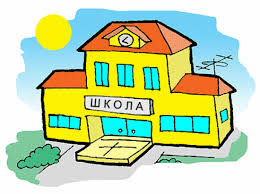 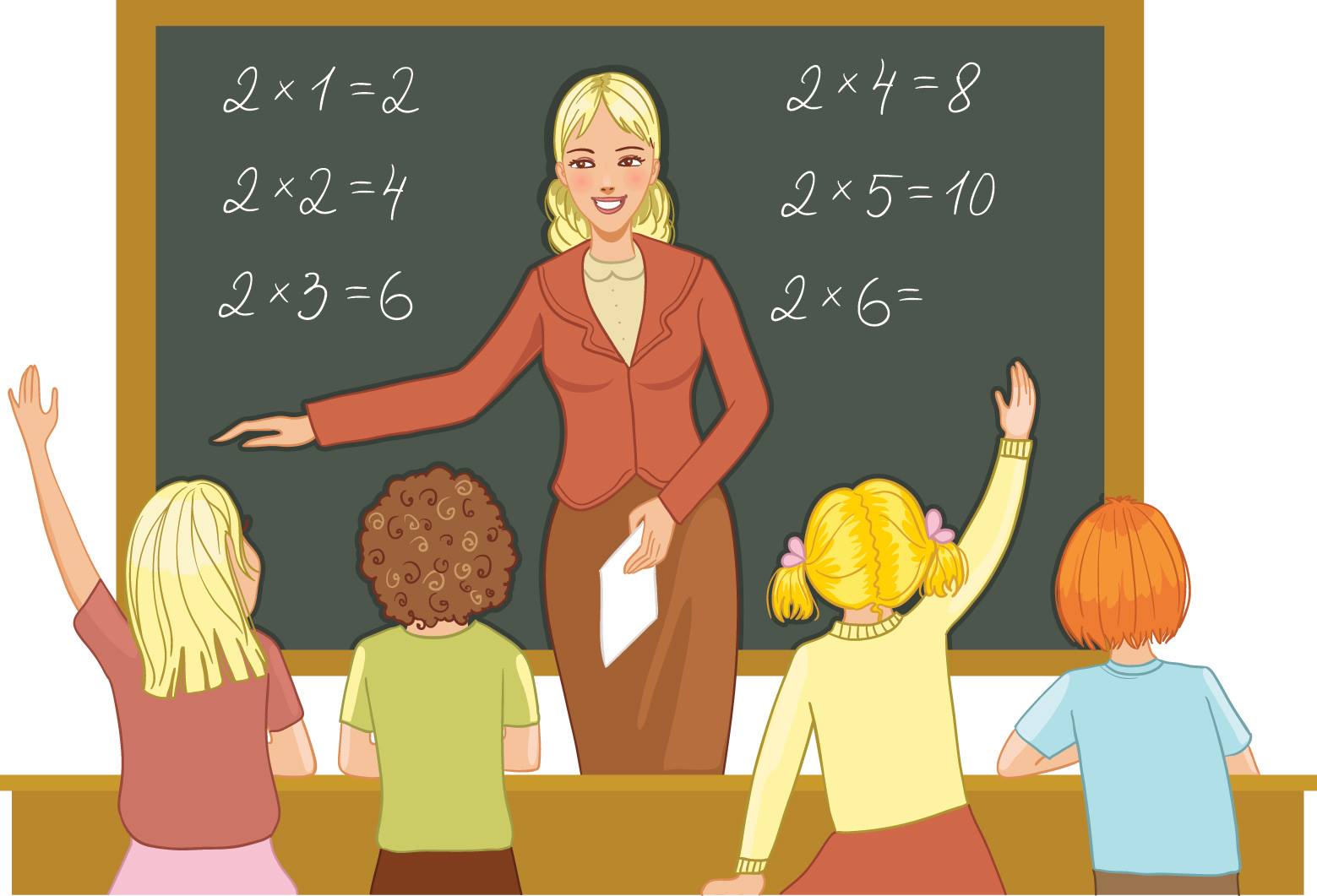 КАЧЕСТВЕННЫХ РЕЗУЛЬТАТОВ ВПР-2025!